___  ___  ___  ___  ___  ___  ___  ___  ___ ?
The capacity to have an effect on the character, development, or behavior of someone
I    N   F   L   U    E   N   C   E
Jesus -  Mt.5-13-16
Paul - 1Cor.11:1; Php.3:17
How’s Your Spiritual Influence?
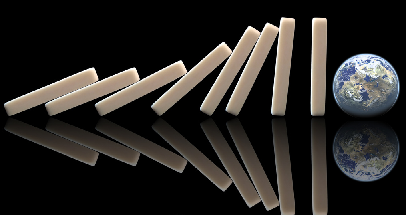 Apollos
Acts 18:24-28
1Cor.1:12
How’s Your Spiritual Influence?
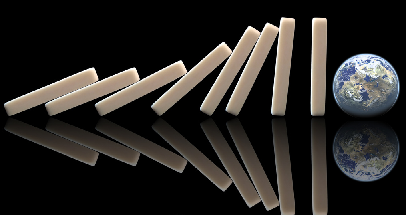 Apollos
Acts 18:24-28
He Had Learned The Word
Mt.3:1-12  /  Isa.40:3
Col.3:16
Js.1:21
How’s Your Spiritual Influence?
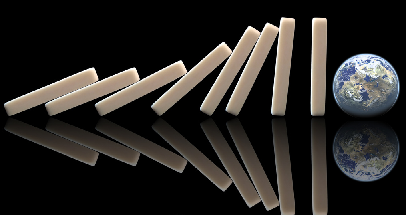 Apollos
Acts 18:24-28
He Was Fervent In Spirit
“full of enthusiasm”
Rom.12:11
1Cor.15:58
How’s Your Spiritual Influence?
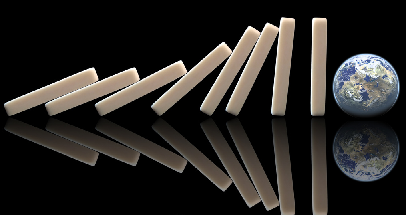 Apollos
Acts 18:24-28
He Taught The Word Accurately
2Tim.4:2
2Tim.2:15
Eph.5:11
How’s Your Spiritual Influence?
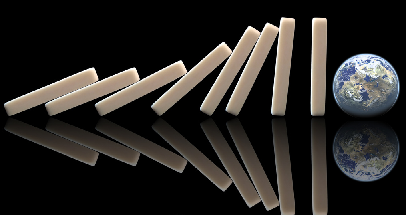 Apollos
Acts 18:24-28
He Spoke The Word Boldly
Rom.1:16
Acts 4:29-31
Eph.6:19
Eph.4:15
2Cor.2:4
2Tim.2:24-26
How’s Your Spiritual Influence?
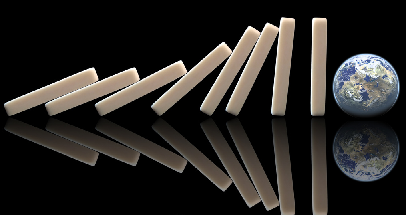 Apollos
Acts 18:24-28
He Accepted Correction
1Pet.5:5
“clothe yourselves with humility”
How’s Your Spiritual Influence?
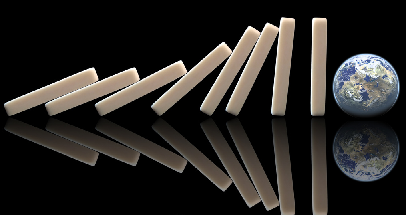 Apollos
Acts 18:24-28
He Was An Encourager
Acts 18:23, 27 /  1Cor.1:12
Php.2:3-4
How’s Your Spiritual Influence?
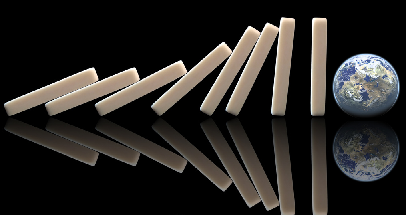 Apollos
Acts 18:24-28
Acts 24:16
“…I also do my best to maintain always a blameless conscience both before God and before men”  (NASV)